Кроссворд
Кроссворд
Кроссворд
Кроссворд
Кроссворд
Кроссворд
Кроссворд
Кроссворд
my, funny, is, kitten, little
My little kitten is funny.
a dog, has, Bob, got
Bob has got a dog.
a bicycle, to, I, ride, like
I like to ride a bicycle.
play, computer, let`s, games
Let`s play computer games.
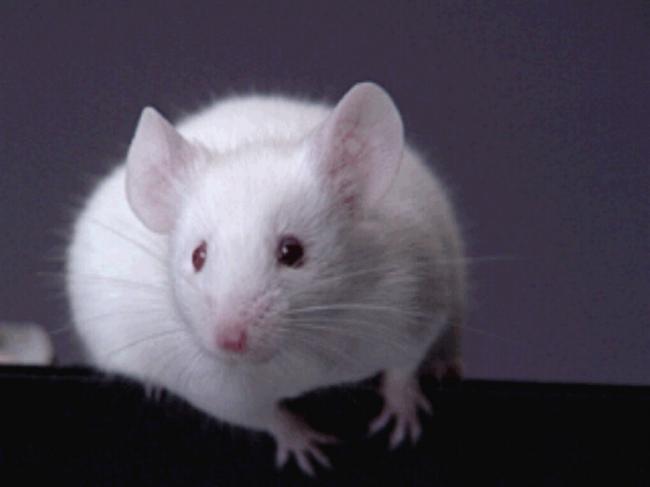 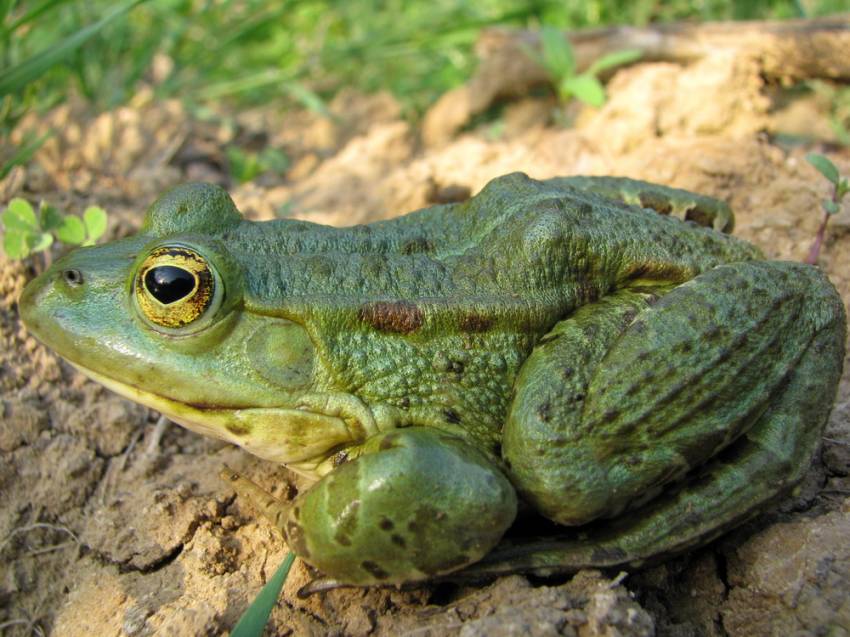 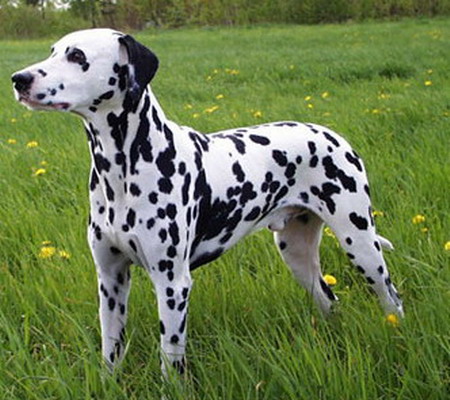 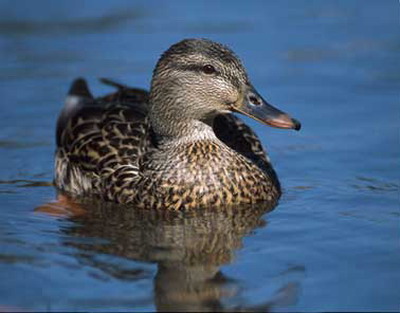